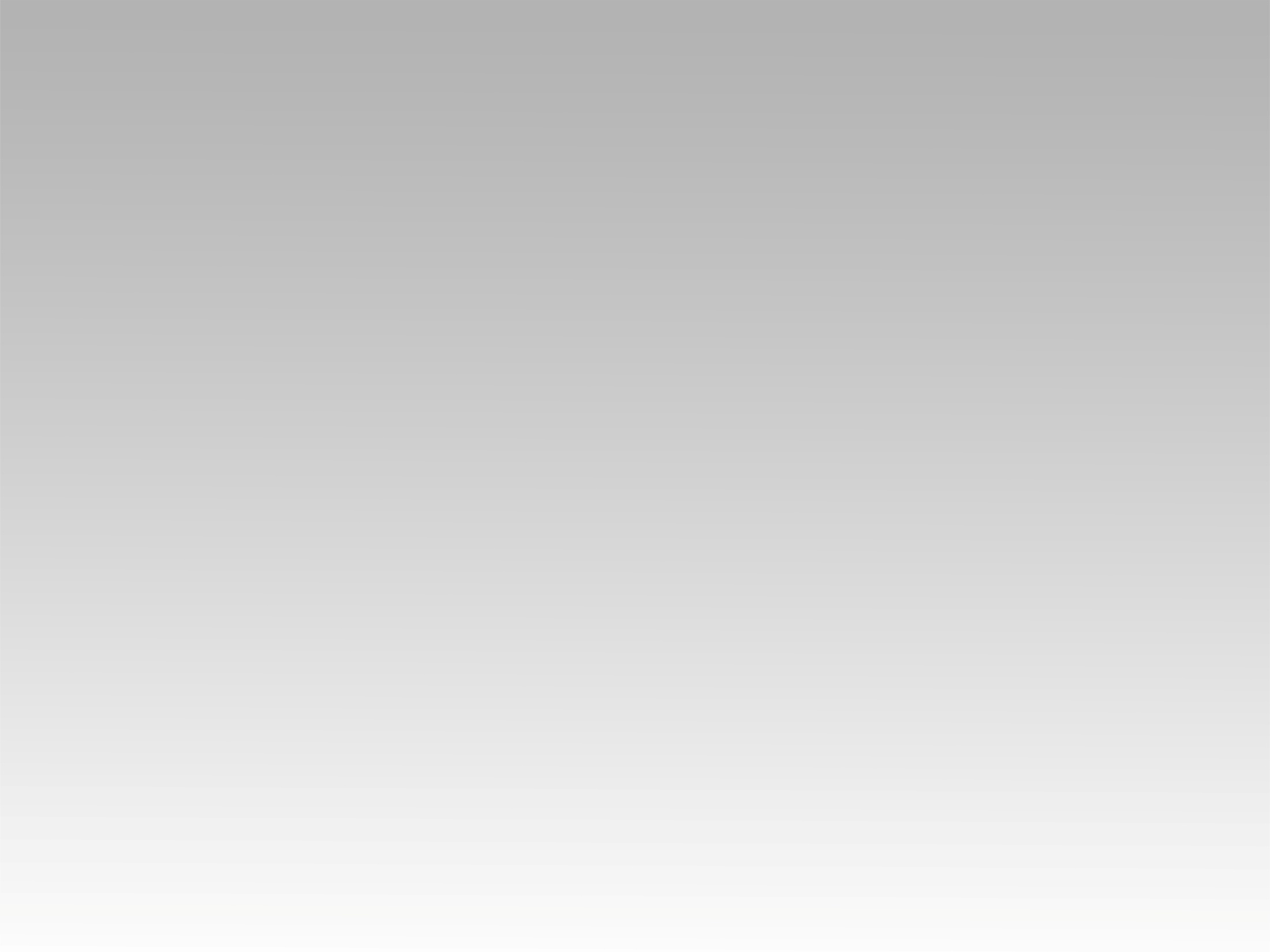 تـرنيــمة
أدخل أمامك طلبتي وجهك
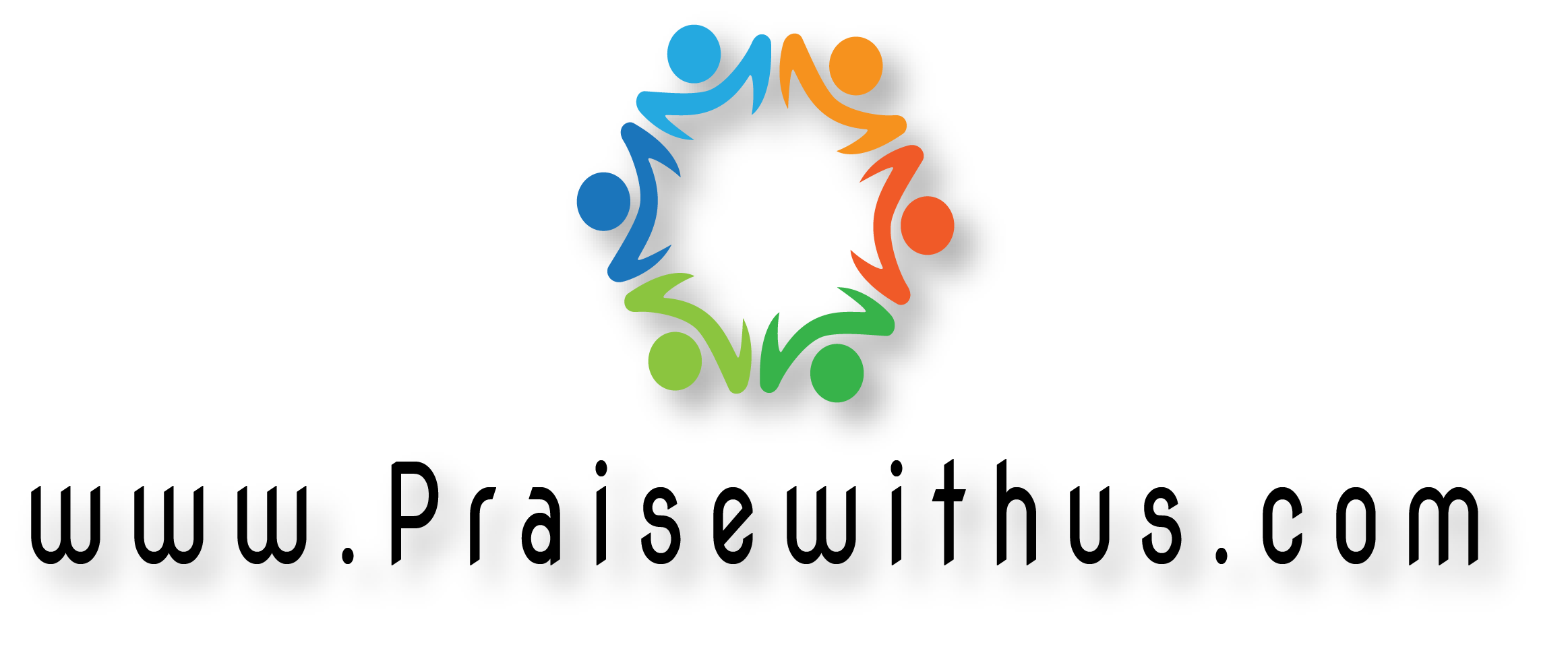 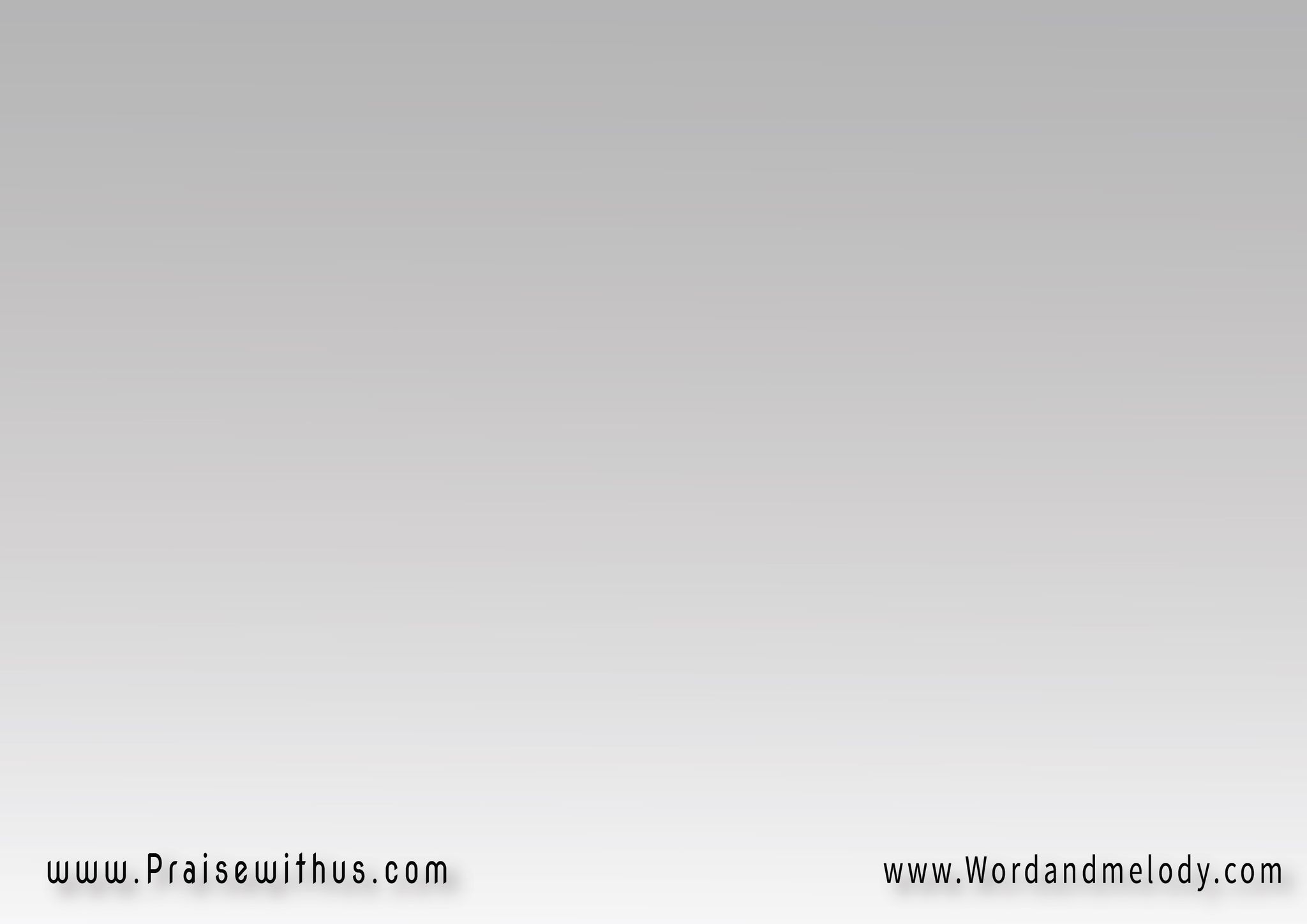 أدخل أمامكطلبتي وجهكوأقبل قدميكوأذوب إذ أراك
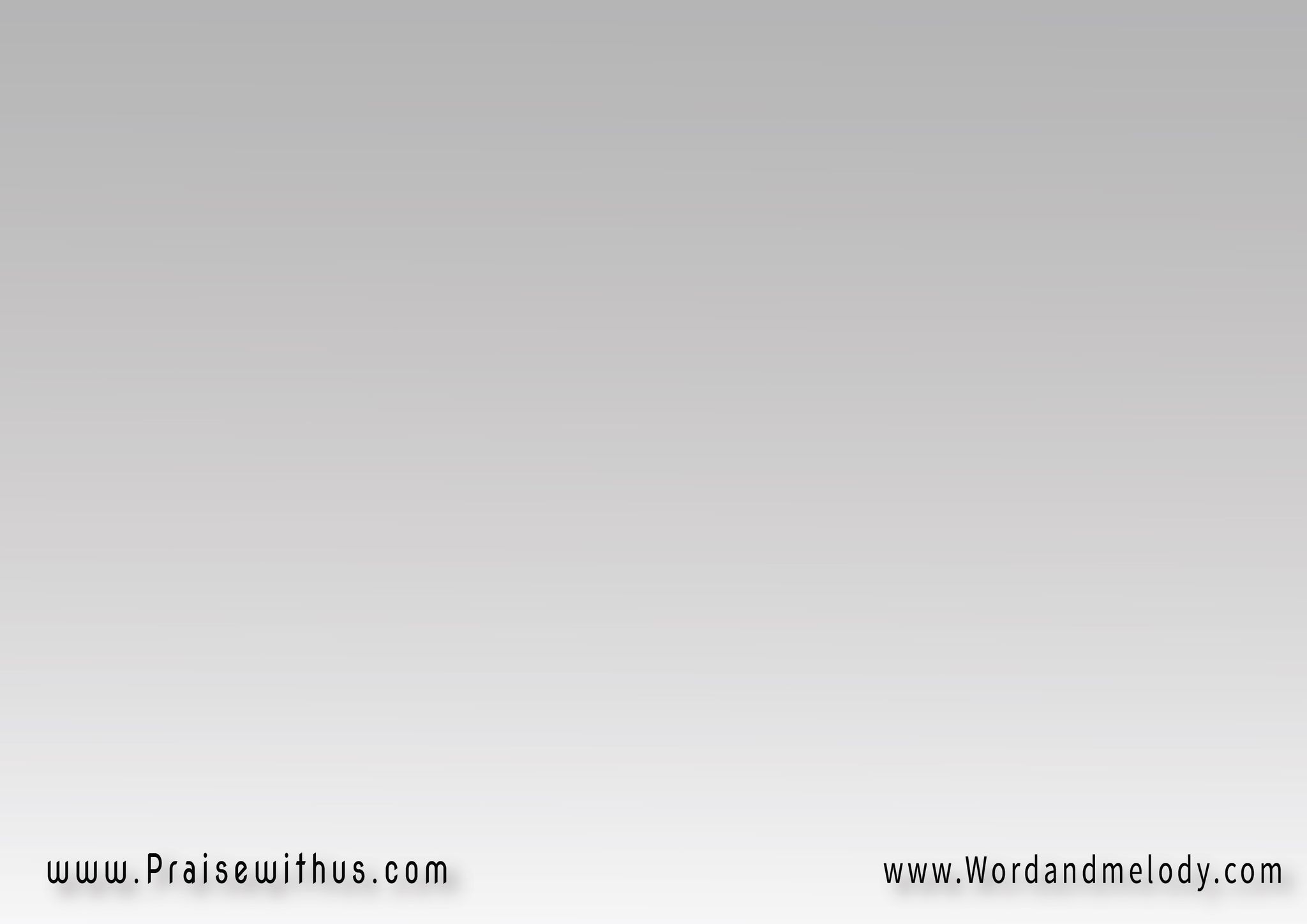 تحت ظلك يسوعتحت ظلك حبيبياشتهى قلبي الجلوستحت ظلك يسوع
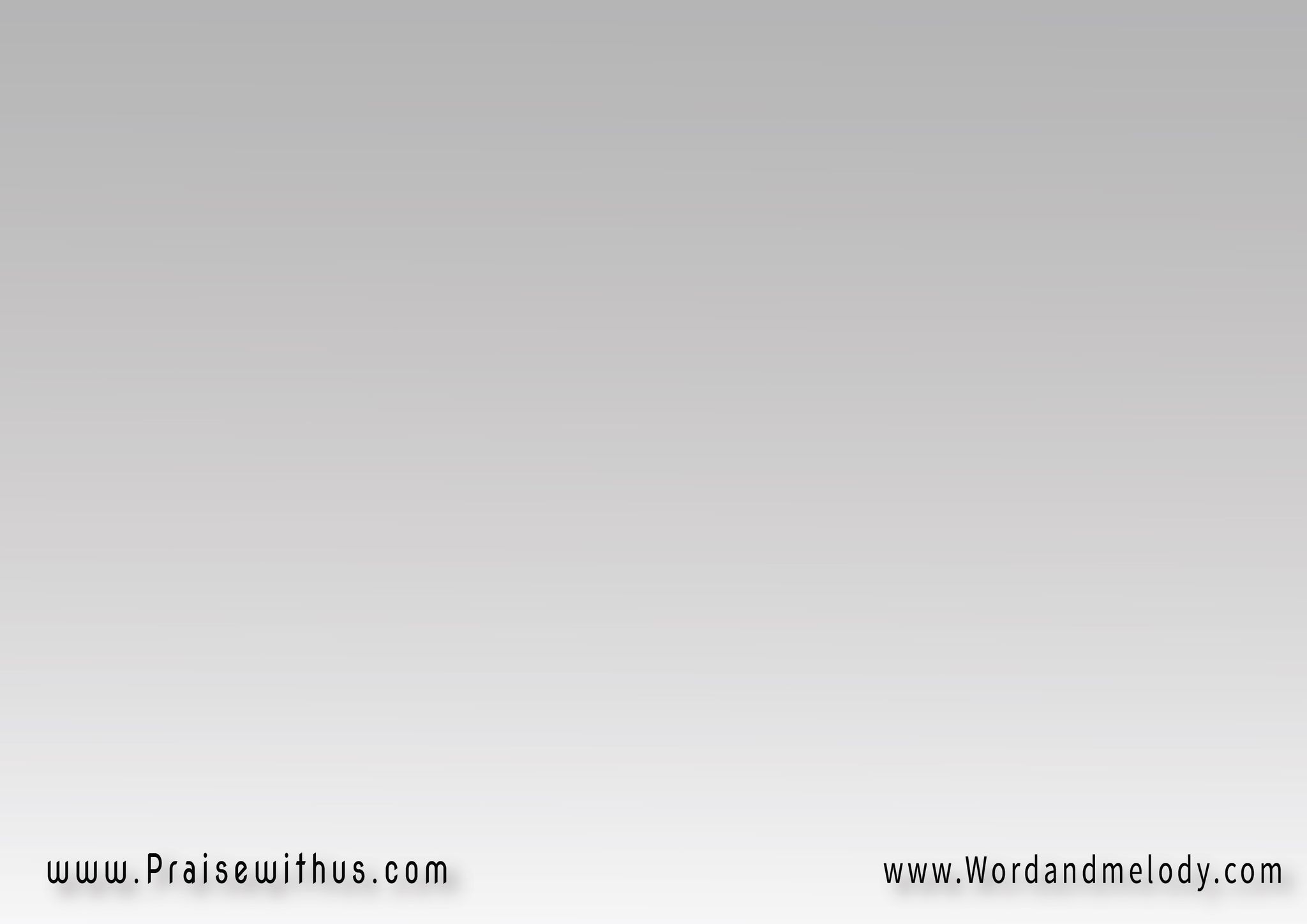 أدخل بريتيوعيني إلى الجبالفأجد حريتيهناك معك في الحجال
تحت ظلك يسوعتحت ظلك حبيبياشتهى قلبي الجلوستحت ظلك يسوع
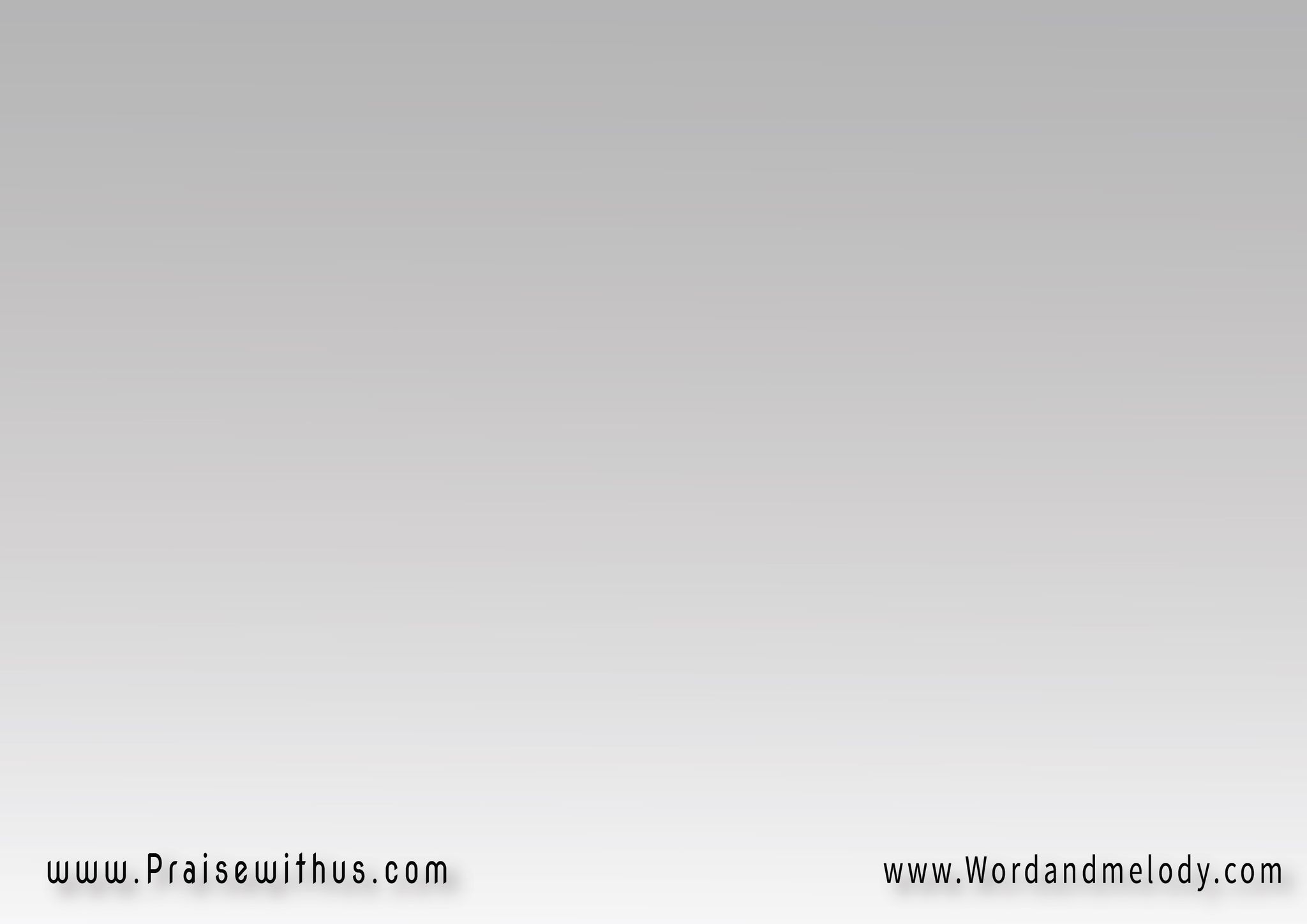 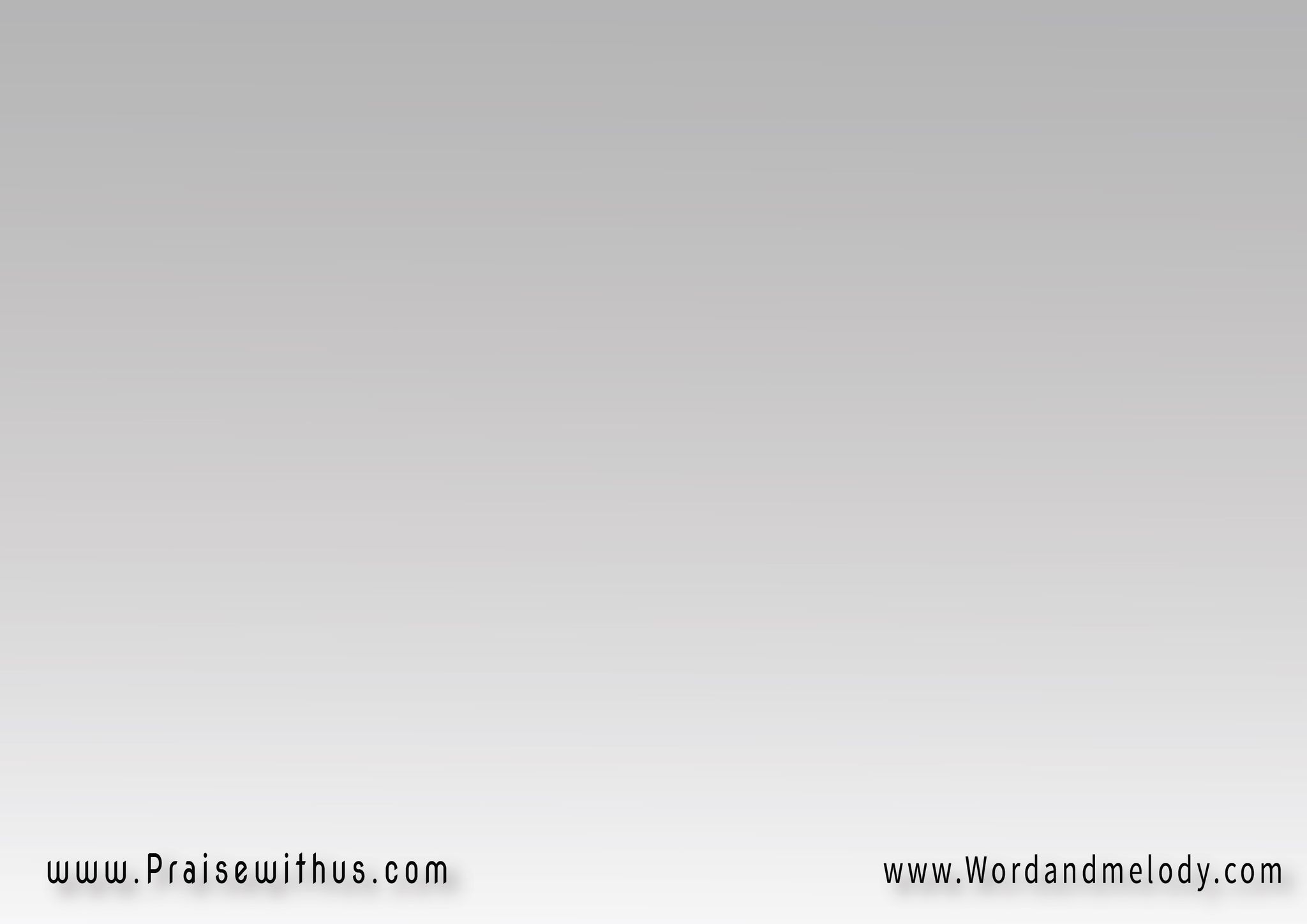 أدخل بذبيحتيهى شخصي والآمالأرفع ترنيمتيلك شوق القلب طال
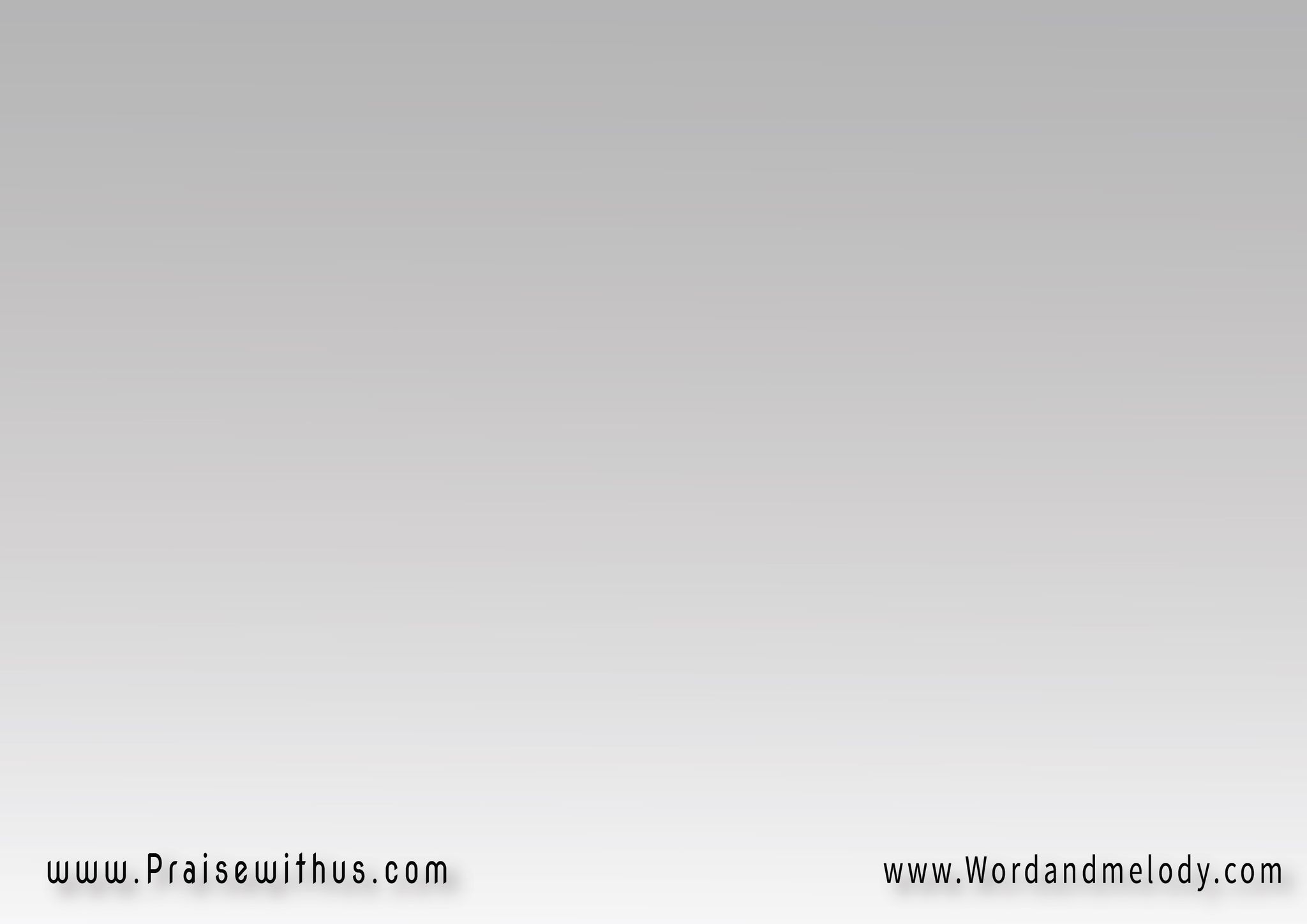 تحت ظلك يسوعتحت ظلك حبيبياشتهى قلبي الجلوستحت ظلك يسوع
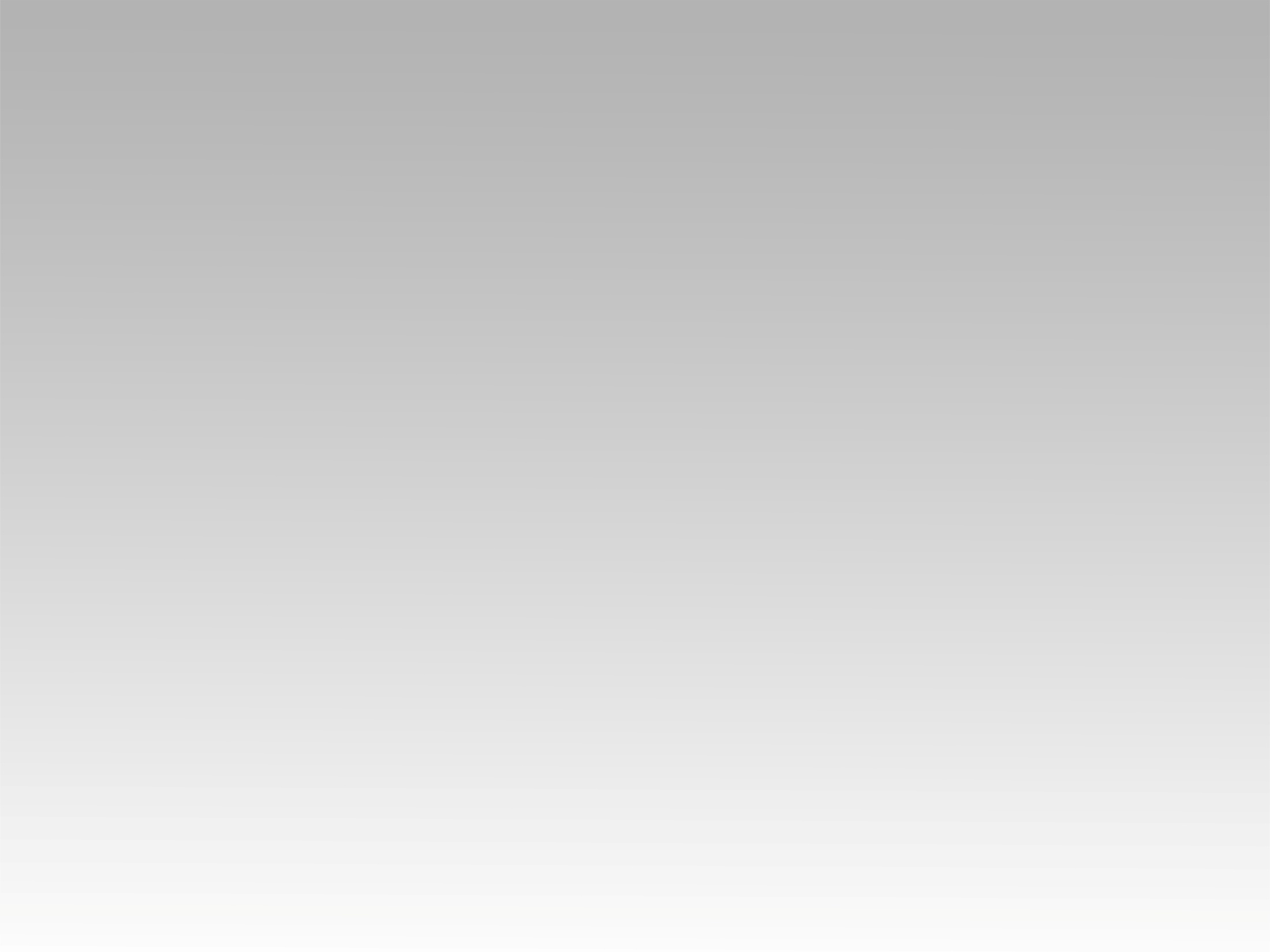 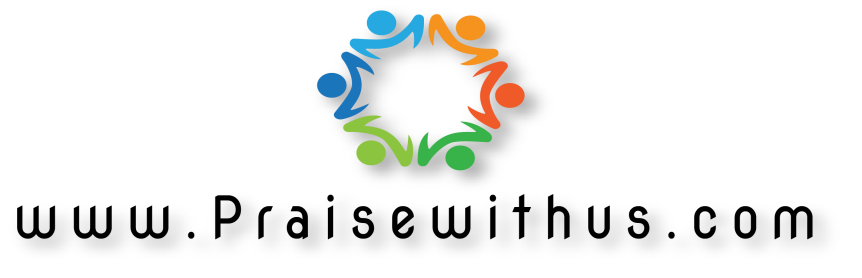